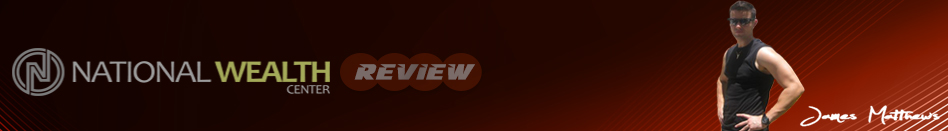 What’s So ‘Great’ About National Wealth Center?
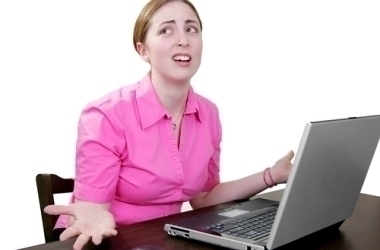 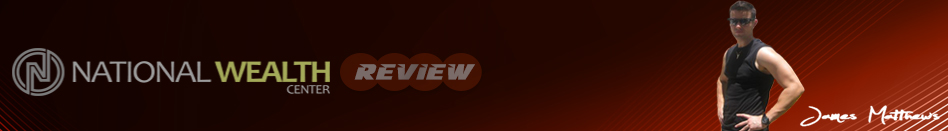 #1.  100% Commissions!
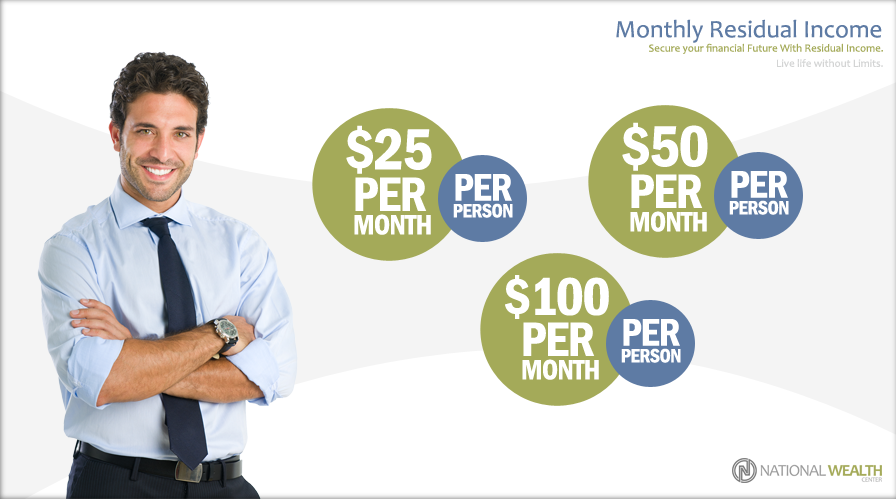 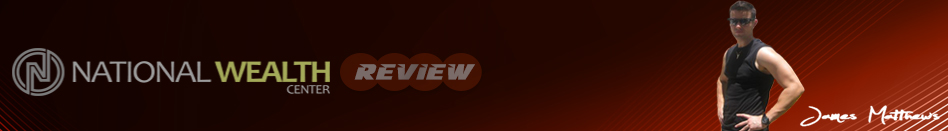 #2. Great Products!
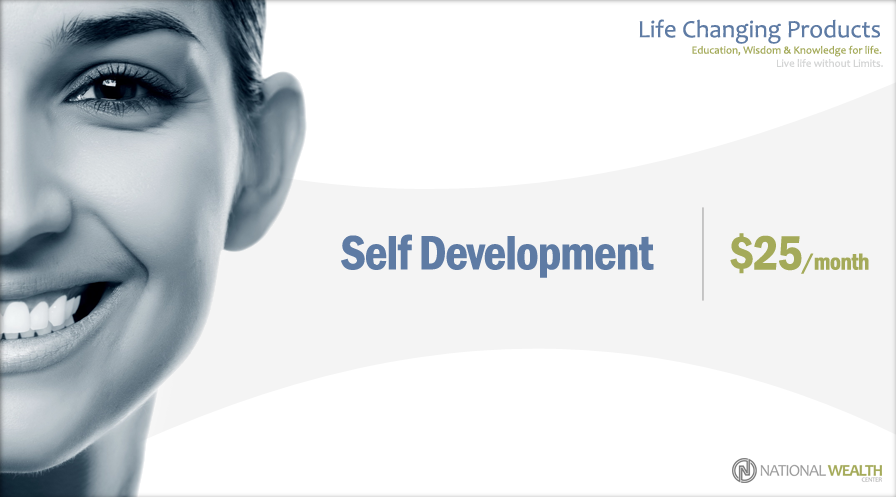 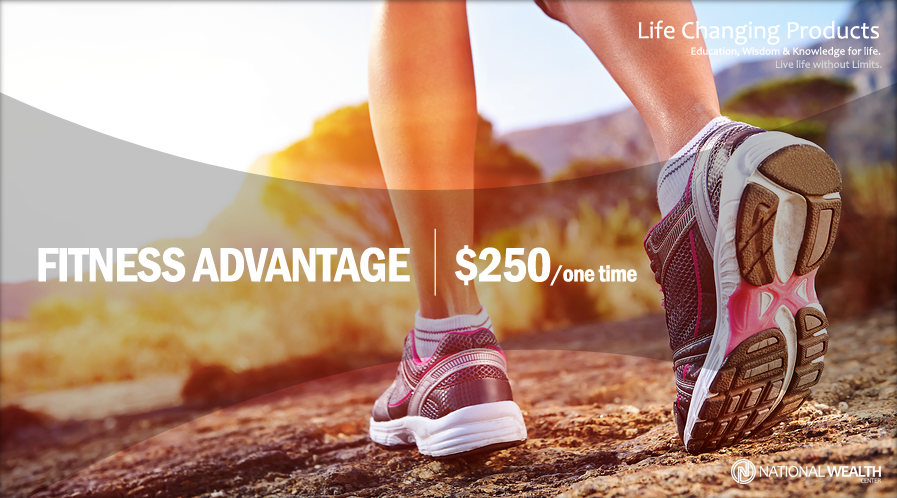 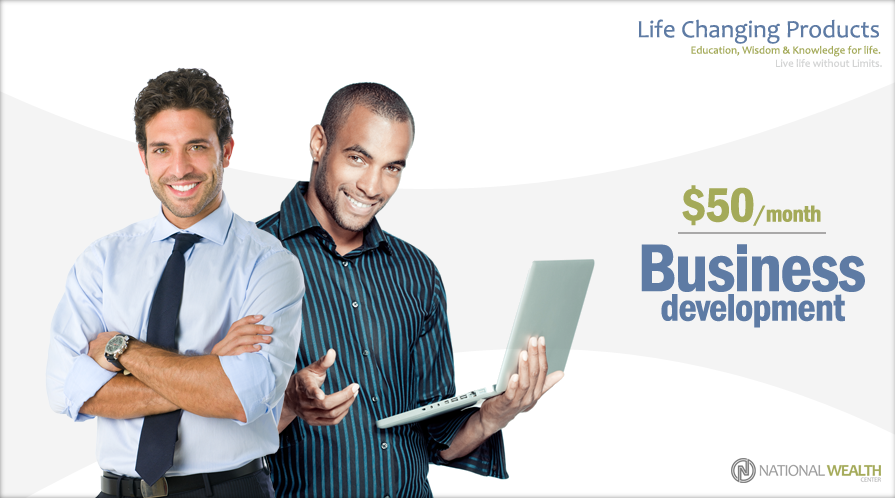 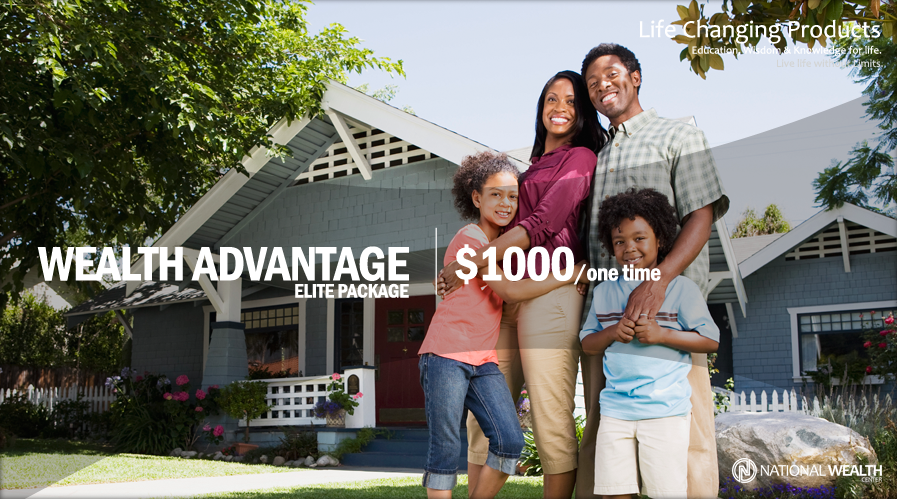 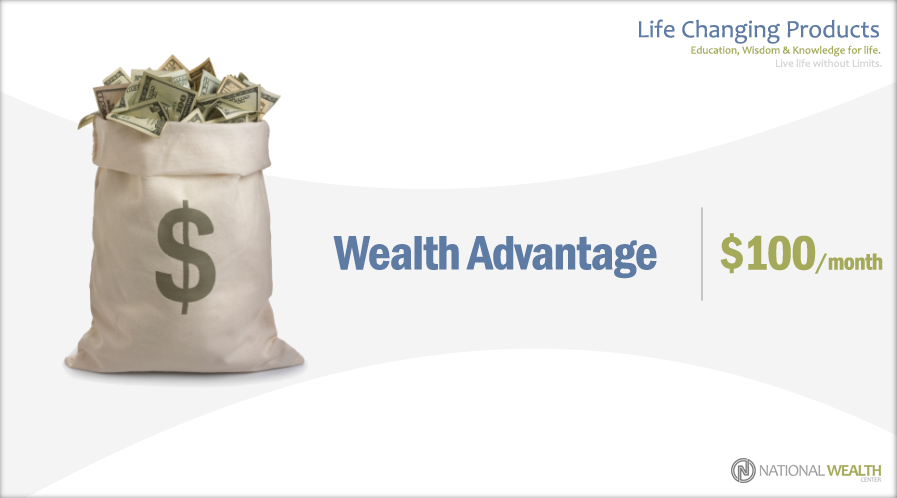 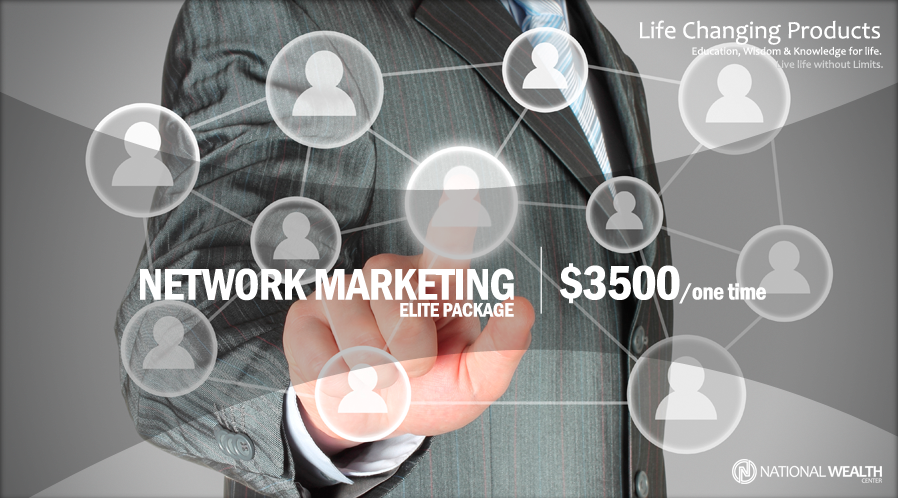 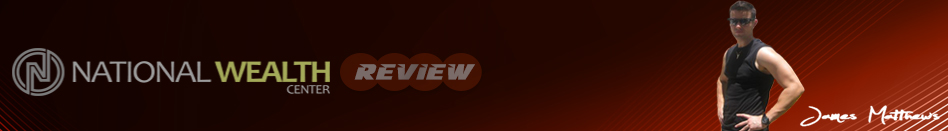 #3.  Break Even With Just 1 Referral!
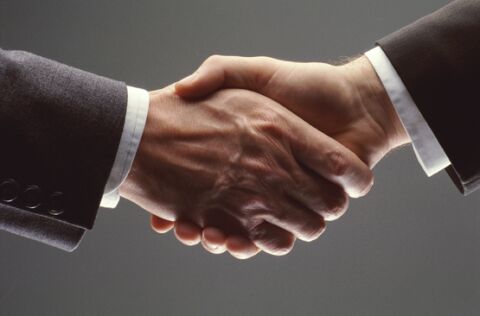 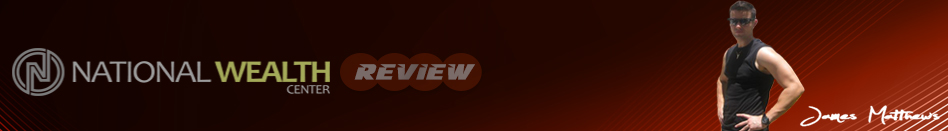 #4.  Best Compensation Plan In the Industry!
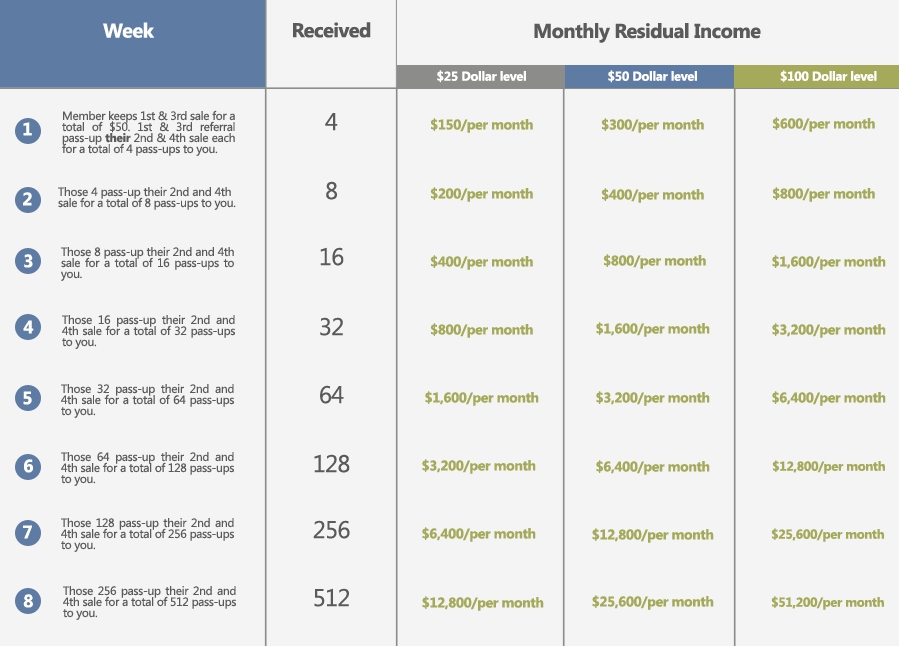 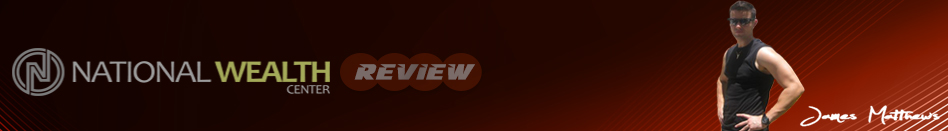 #5.  Access To National Savings Center!
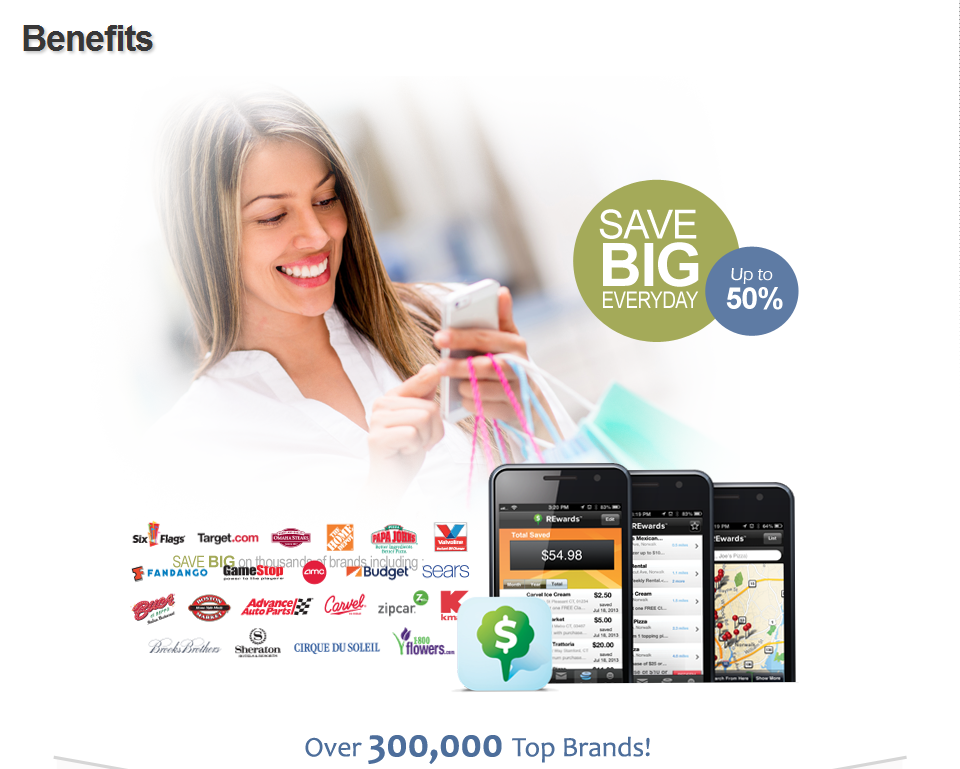 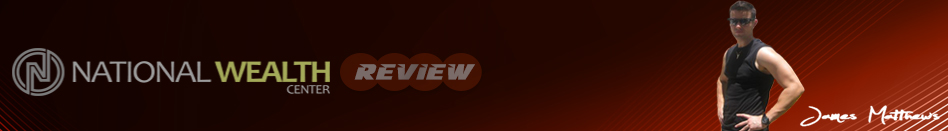 #6.  Great Member Support
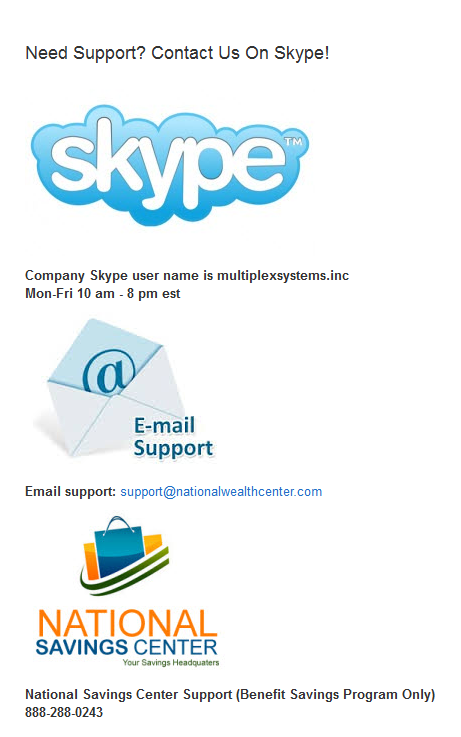 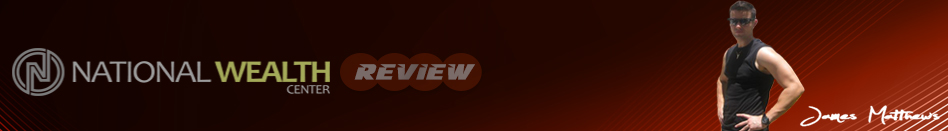 #7.  LONGEVITY & STABILITY
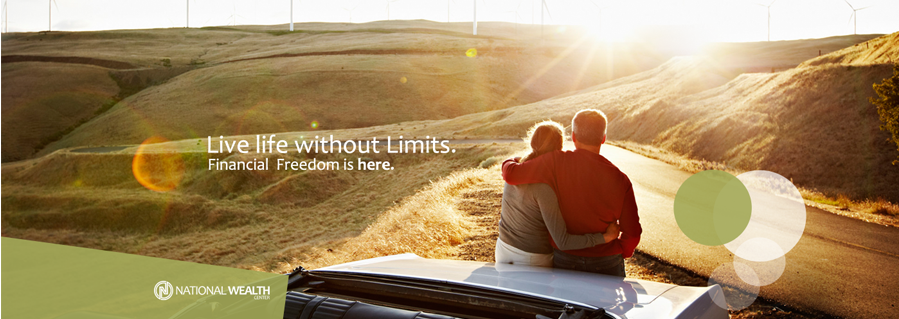 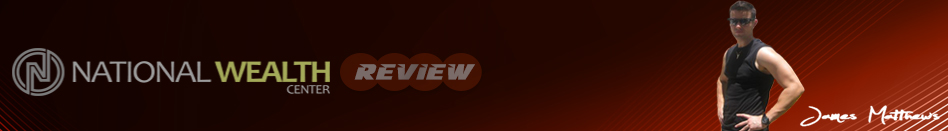 Sound Good?  Well Check This Out…
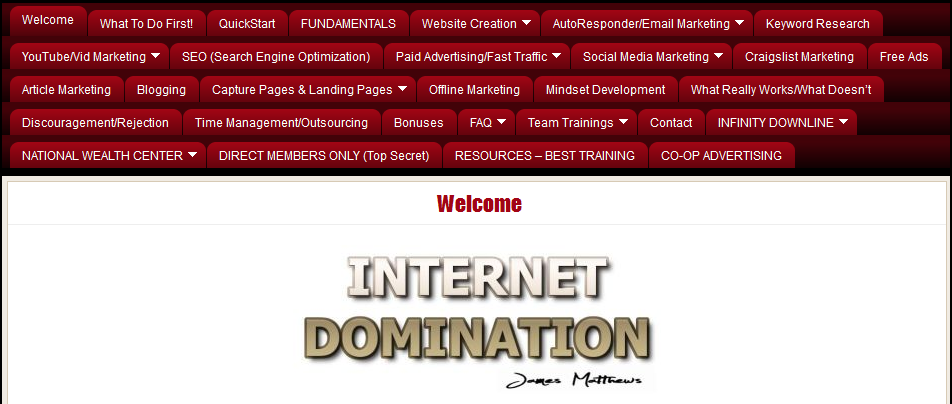 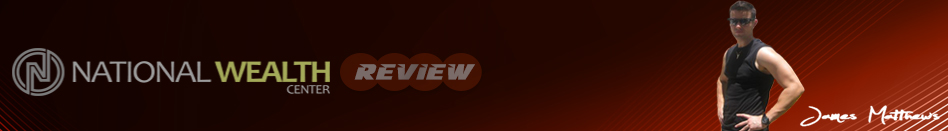 For More Information, Just Go To:
www.thenationalwealthcenterreview.com

My Email:
idwithjames@gmail.com